Water Neuheiten Gut Böckel 2019
Autor: OLS
Verteiler: Gut Böckel 2019
18.09.2019
Streichungen 2019 / 2020
2
18.09.2019
Water Neuheiten Gut Böckel 2019 |  OLS
Portfoliooptimierungen (Streichungen) 2019 / 2020
ALTA in Edelstahlfinish
ALTA/-S Compact in Edelstahl massiv
ANTAS in Silgranit-Look
AVONA in Silgranit-Look
CARENA in Silgranit-Look
FELISA/-S
LINUS-S in chrom matt
NEA/-S
NOTIS/-S
ORION/-S
PERISCOPE-S II
QUATURA/-S
SAGA
RODALIS
TERA
VONDA Control
WEGA/-S
Armaturen in Silgranit-Look Champagner und Muskat
3
18.09.2019
Water Neuheiten Gut Böckel 2019 |  OLS
Neuheiten Hauptkatalog
4
18.09.2019
Water Neuheiten Gut Böckel 2019 |  OLS
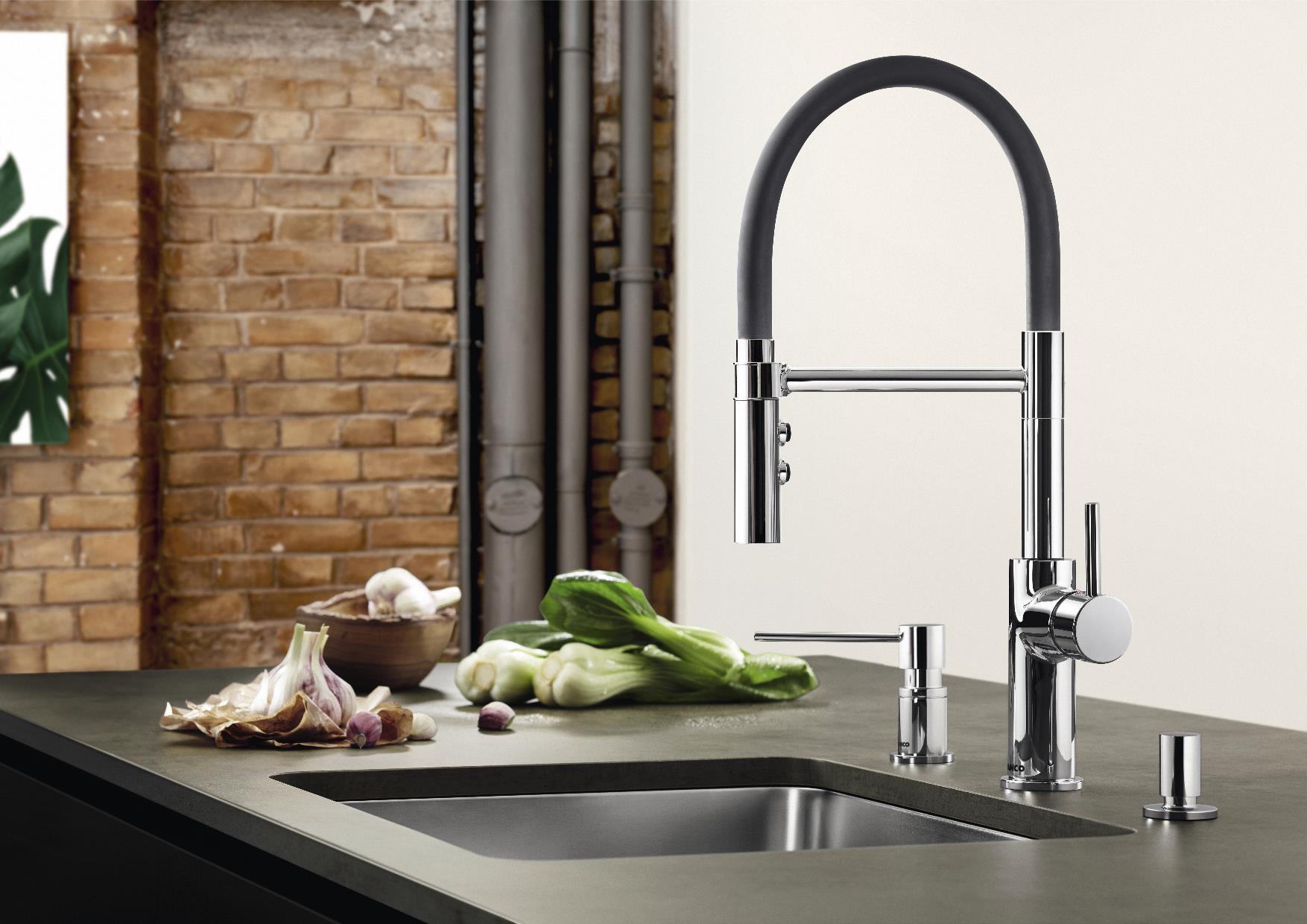 CATRIS-S Flexo – Stil und Leistung perfekt kombiniert
CATRIS-S Flexo
Neuheiten Water
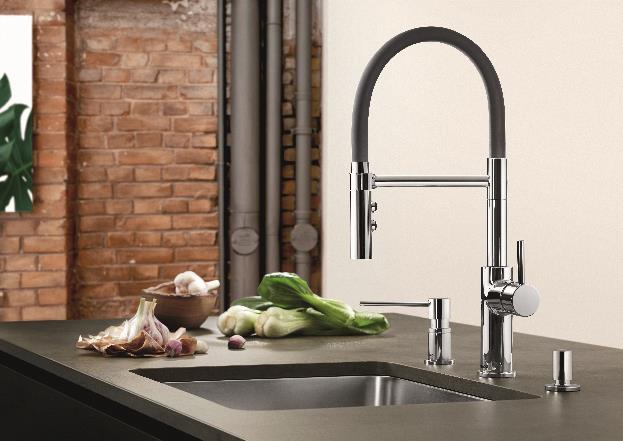 Stil und Leistung perfekt kombiniert
Klassische Linien kombiniert mit semiprofessionellem Design und anspruchsvoller Ausstattung
Flexibler Gummischlauch in Schwarz bietet optimalen Bewegungsradius
Zweistrahlbrause für leichtes Wechseln von Perlstrahl auf Brausestrahl
Komfortable Arretierung der Brause durch präzise Magnethalterung
Durch die geringe Höhe perfekt mit Oberschränken kombinierbar
Auch in Edelstahl finish UltraResist und Schwarz matt
DVGW ist vorgesehen
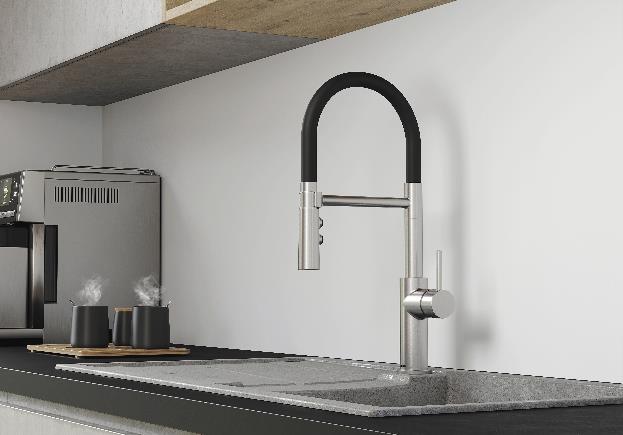 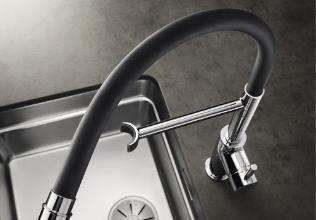 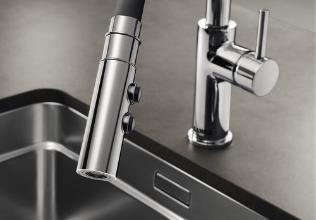 6
18.09.2019
Water Neuheiten Gut Böckel 2019 |  OLS
CATRIS-S Flexo
Neuheiten Water
CATRIS-S Flexo
CATRIS-S Flexo
CATRIS-S Flexo
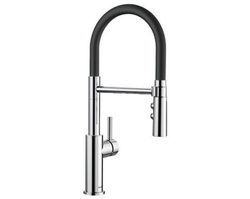 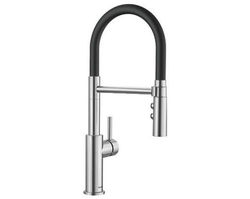 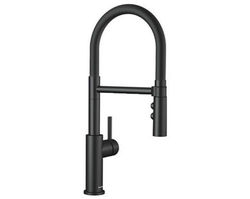 Oberflächen
+
 Ausführungen
Chrom
Edelstahl finish
UltraResist
Schwarz matt
Lieferfähigkeit
Januar 2020
Januar 2020
Januar 2020
Comfort
Comfort
Comfort
Positionierung
7
18.09.2019
Water Neuheiten Gut Böckel 2019 |  OLS
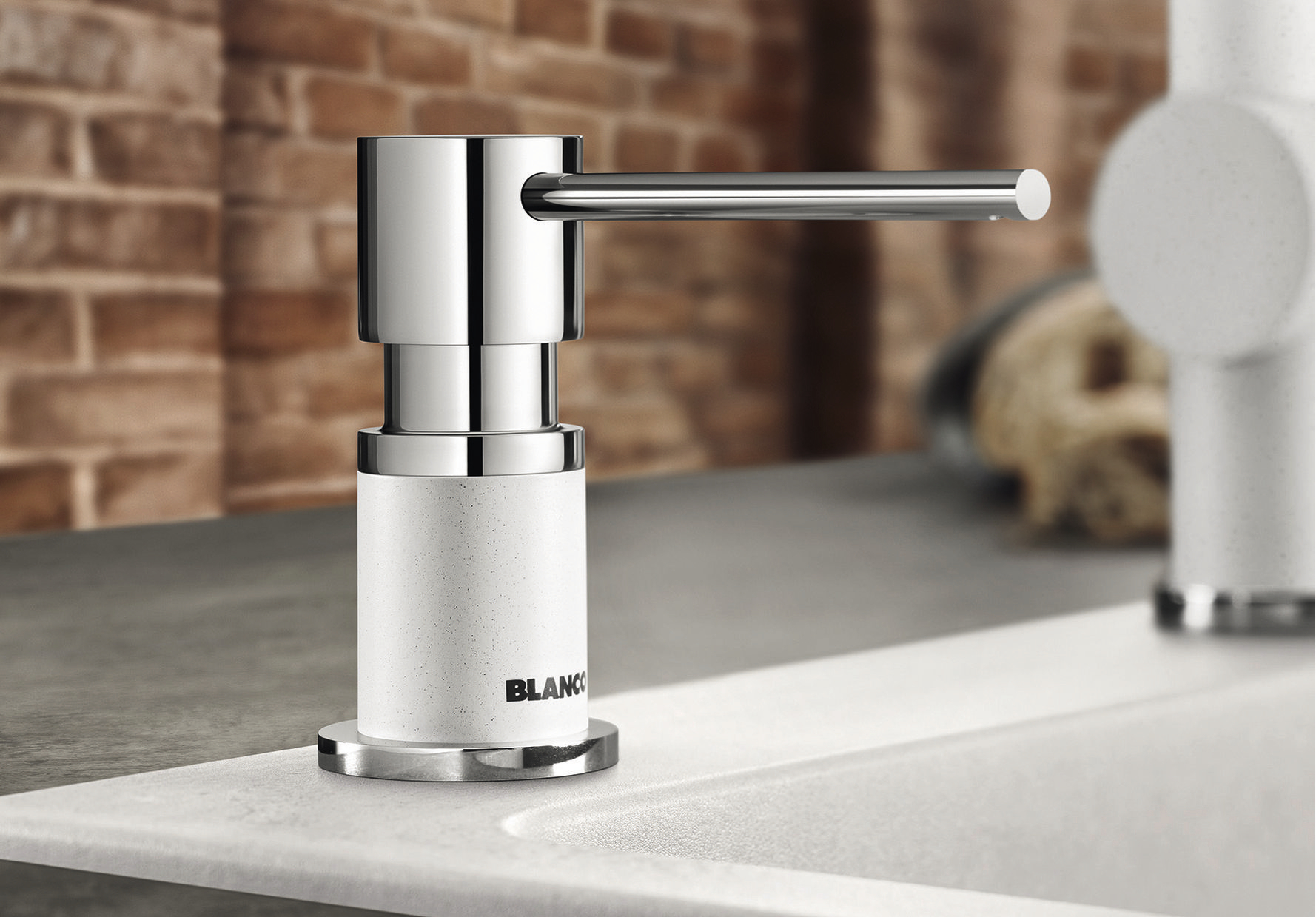 LATO – Der facettenreiche Spülmittelspender
LATO
Neuheiten Water
Der facettenreiche Spülmittelspender
Spülmittelspender in zeitlos modernem Design
Metallische und zweifarbige Ausführungen passen perfekt zu BLANCO Küchenarmaturen und Spülen
Leichte Bedienung durch exakt abgestimmte Auslaufmaße
Bequem von oben zu befüllen
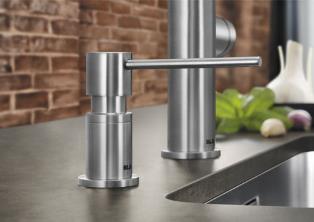 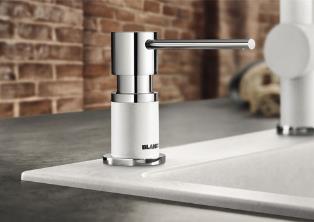 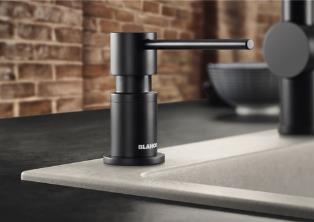 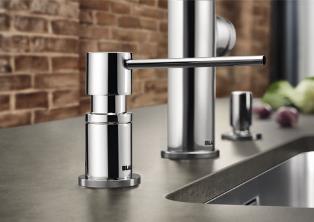 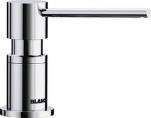 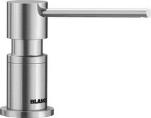 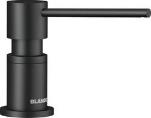 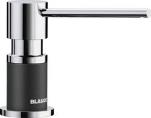 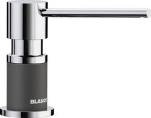 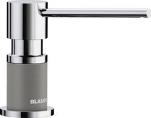 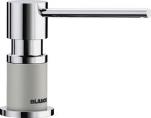 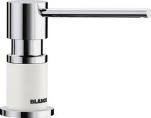 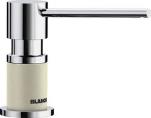 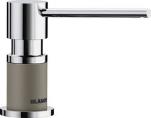 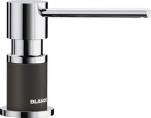 9
18.09.2019
Water Neuheiten Gut Böckel 2019 |  OLS
LATO
Neuheiten Water
LATO
LATO
LATO
LATO
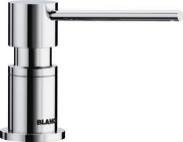 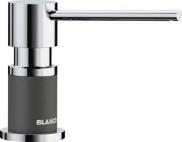 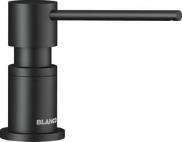 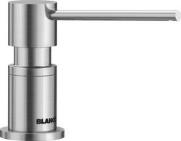 Oberflächen
+
 Ausführungen
chrom
Edelstahl finish
UltraResist
Silgranit-Look
bicolor
Schwarz matt
Lieferfähigkeit
KW42 / 2019
KW42 / 2019
KW42 / 2019
KW42 / 2019
Comfort
Comfort
Comfort
Comfort
Positionierung
10
18.09.2019
Water Neuheiten Gut Böckel 2019 |  OLS
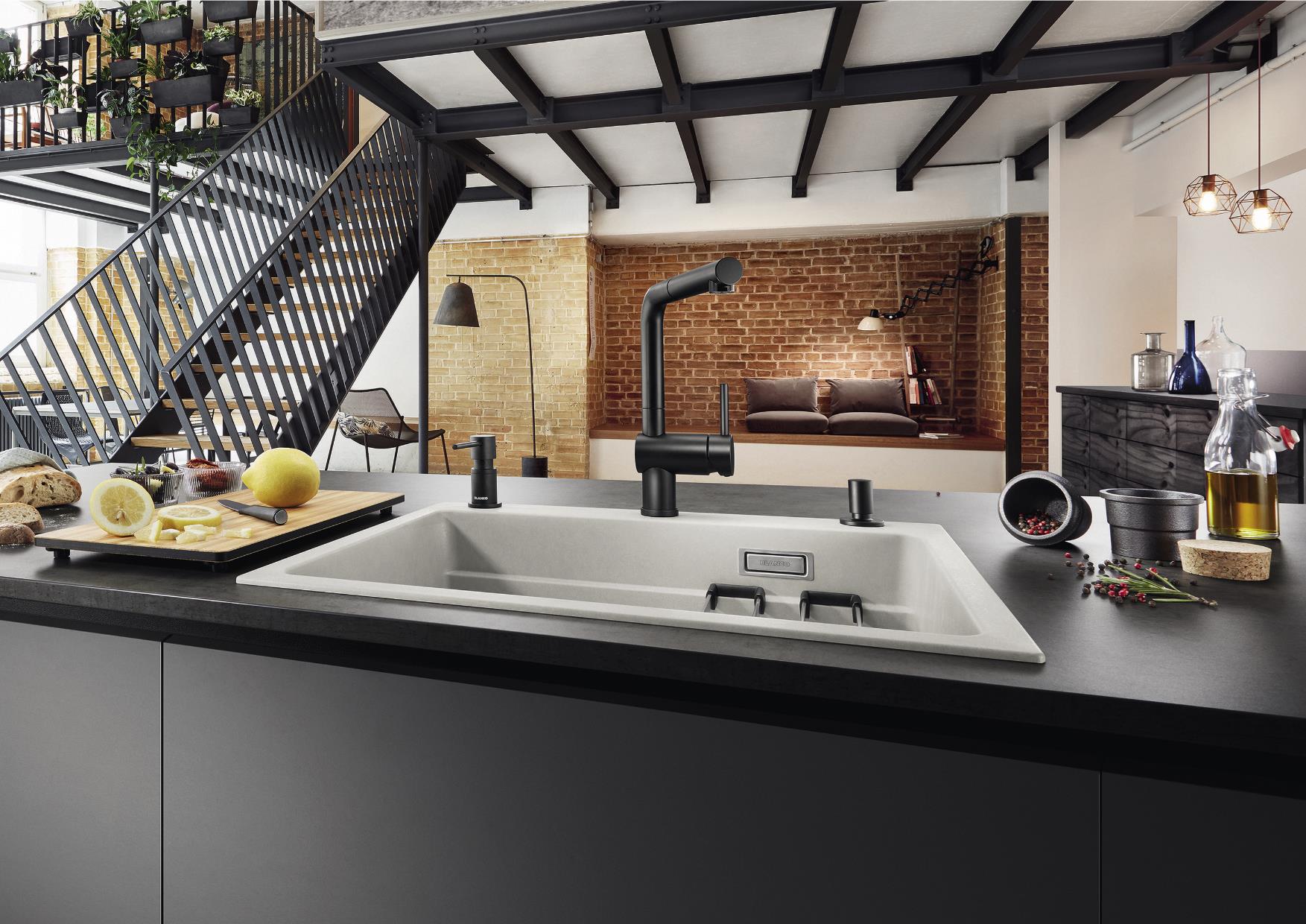 Schwarz matt – Die zeitlos schöne Oberfläche.
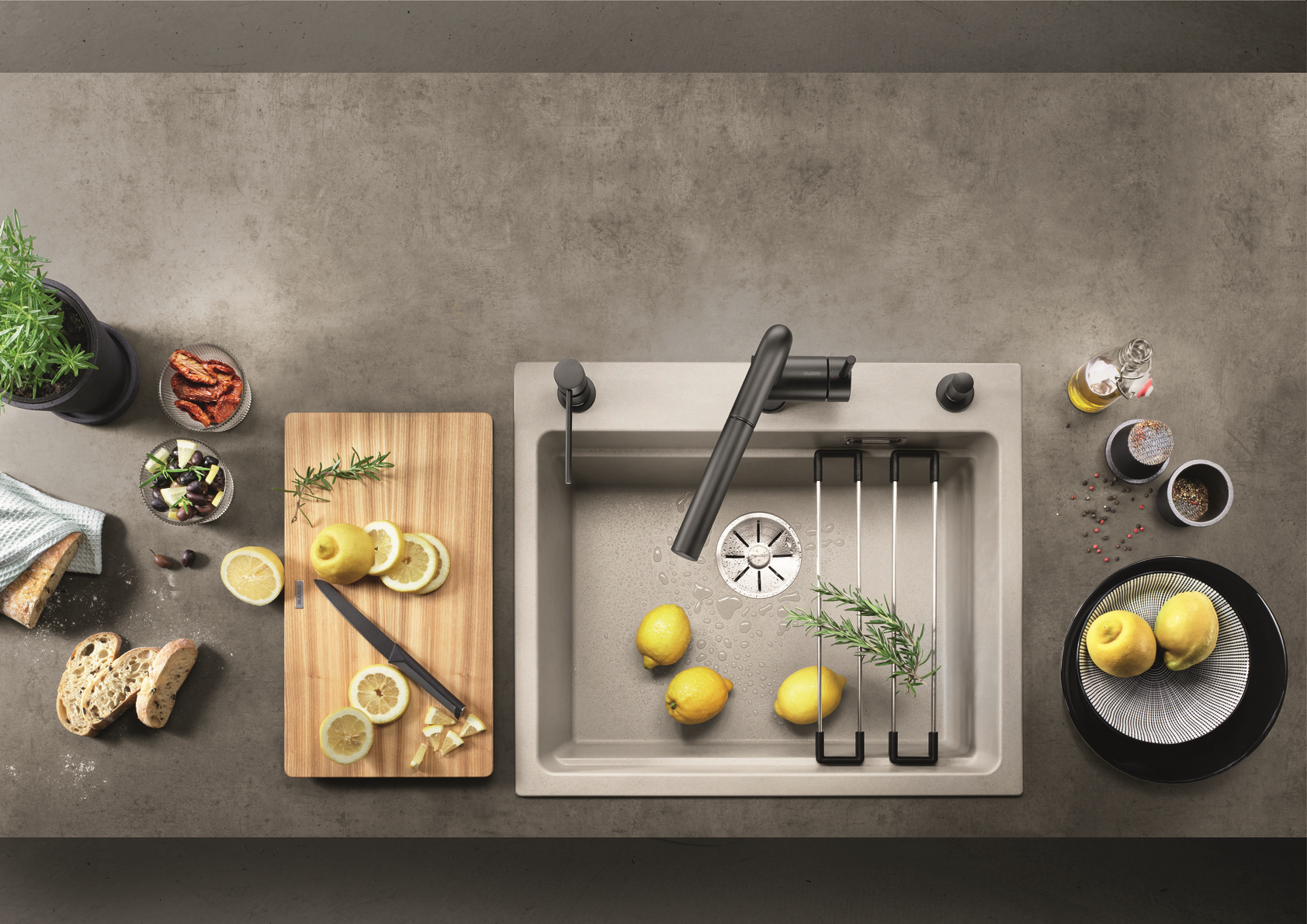 Schwarz matt – Die zeitlos schöne Oberfläche.
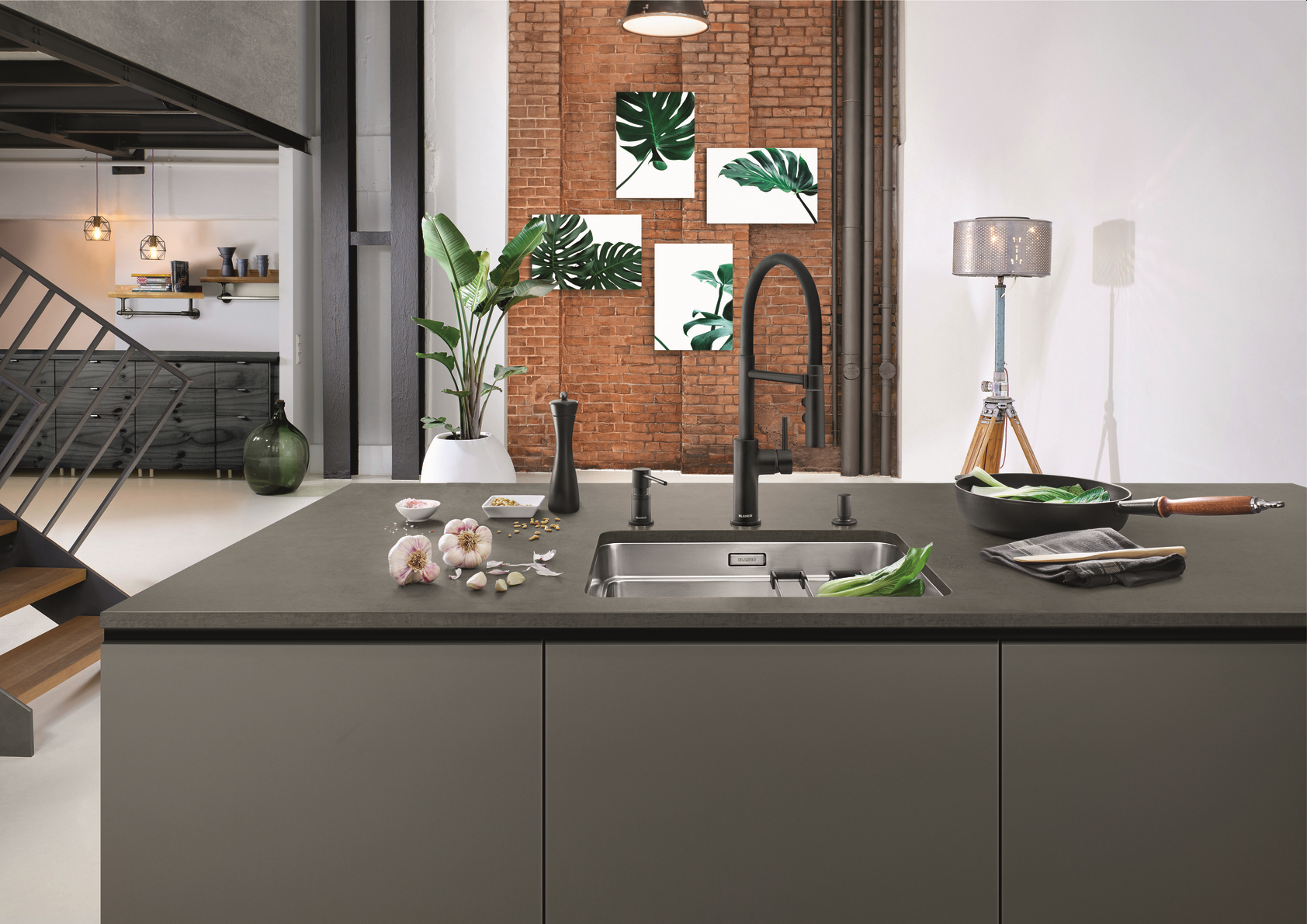 Schwarz matt – Die zeitlos schöne Oberfläche.
Schwarz matt
Neuheiten Water
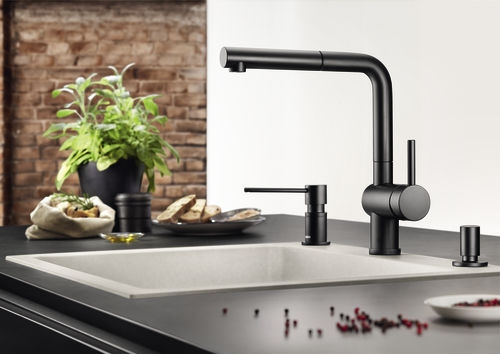 Die zeitlos schöne Oberfläche.
Eine besondere Oberfläche: Vollflächig schwarz matt bis ins kleinste Detail für den optimalen Kontrast mit hellfarbigen sowie Edelstahl Spülen oder Becken mit Armaturenbank. 
3 Armaturenmodelle erhältlich: LINUS, LINUS-S und CATRIS-S Flexo
Auch Zubehör ist in schwarz matt erhältlich: der Spülmittelspender LATO und der Zugknopf in schwarz matt
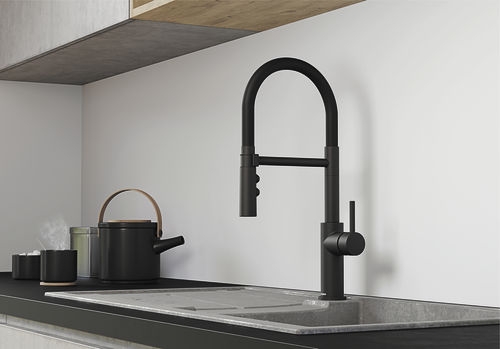 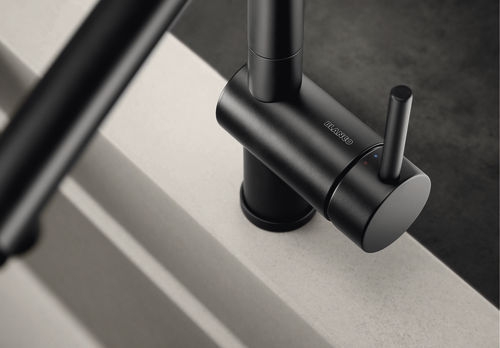 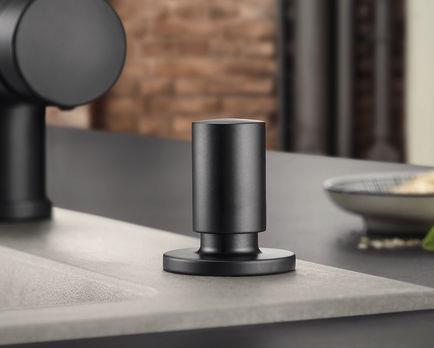 14
18.09.2019
Water Neuheiten Gut Böckel 2019 |  OLS
Schwarz matt
Neuheiten Water
CATRIS-S Flexo
LINUS
LINUS-S
LATO
Zugknopf
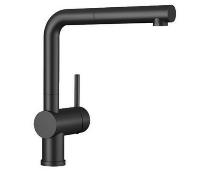 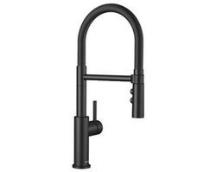 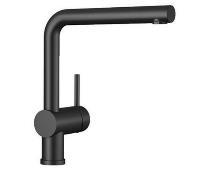 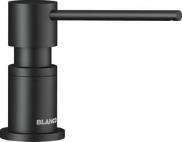 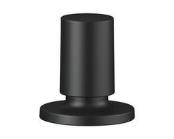 Oberflächen
+
 Ausführungen
Schwarz matt
Schwarz matt
Schwarz matt
Schwarz matt
Schwarz matt
Lieferfähigkeit
KW39 / 2019
KW39 / 2019
Januar 2020
KW42 / 2019
KW42 / 2019
Premium
Premium
Comfort
Comfort
Comfort
Positionierung
15
18.09.2019
Water Neuheiten Gut Böckel 2019 |  OLS
Vielen Dank für Ihre Aufmerksamkeit!
16
18.09.2019
Water Neuheiten Gut Böckel 2019 |  OLS